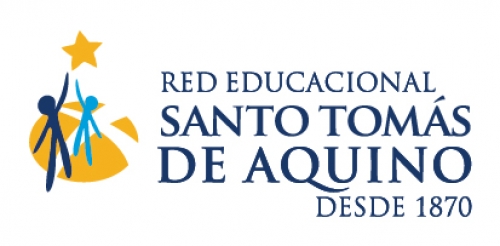 Ciencias Naturales
Segundo básico
Materiales que necesitamos para las clase :
Objetivo:Retroalimentar actividades trabajadas en la  clase anterior.
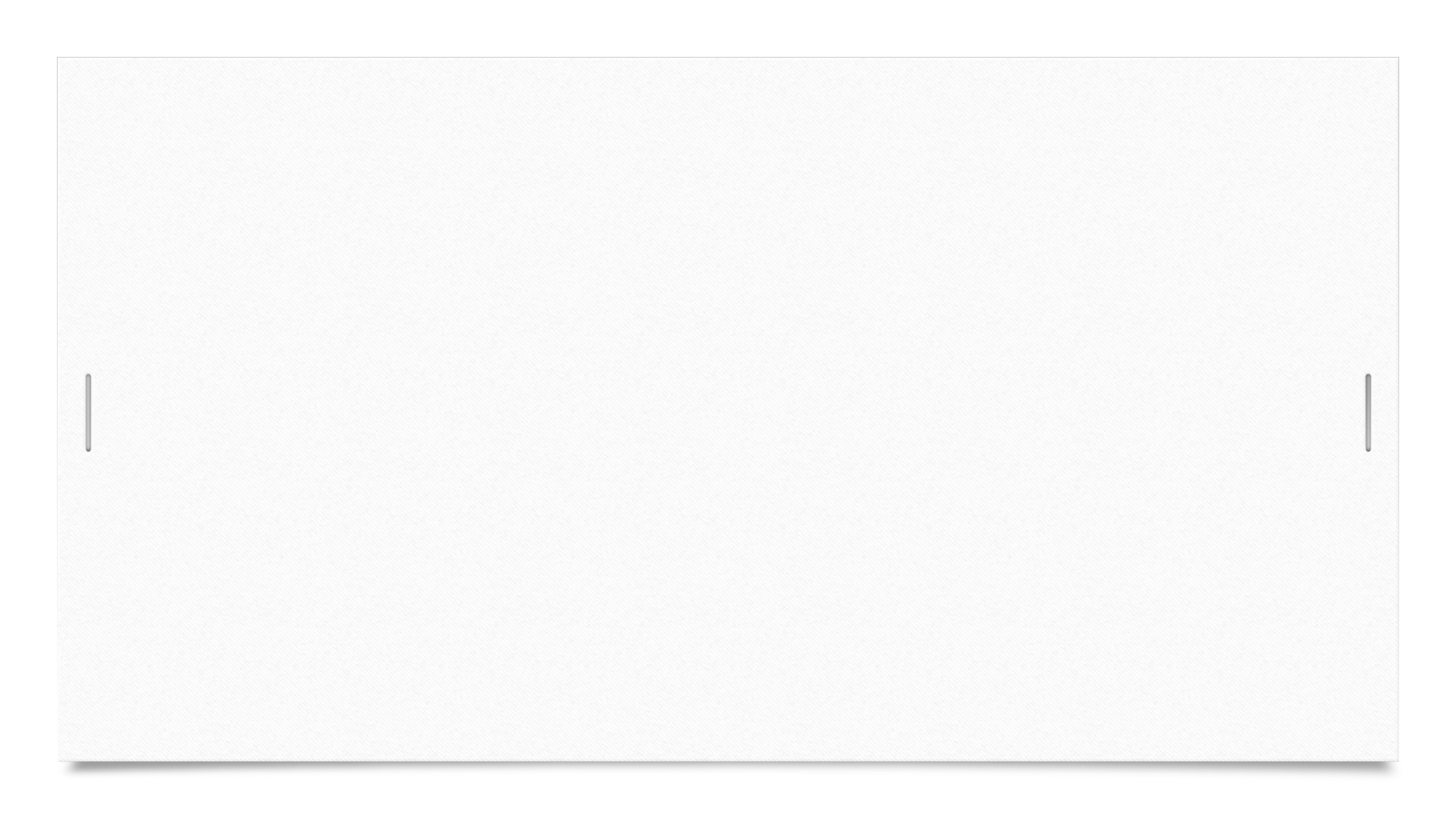 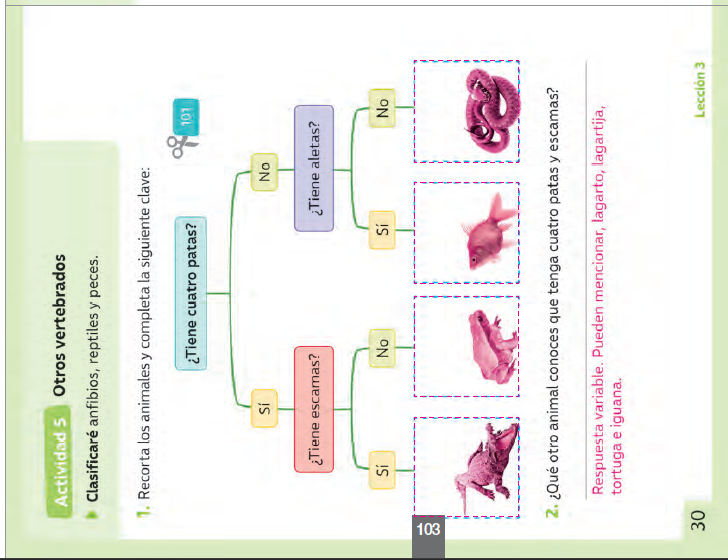 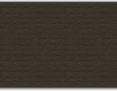 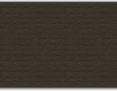 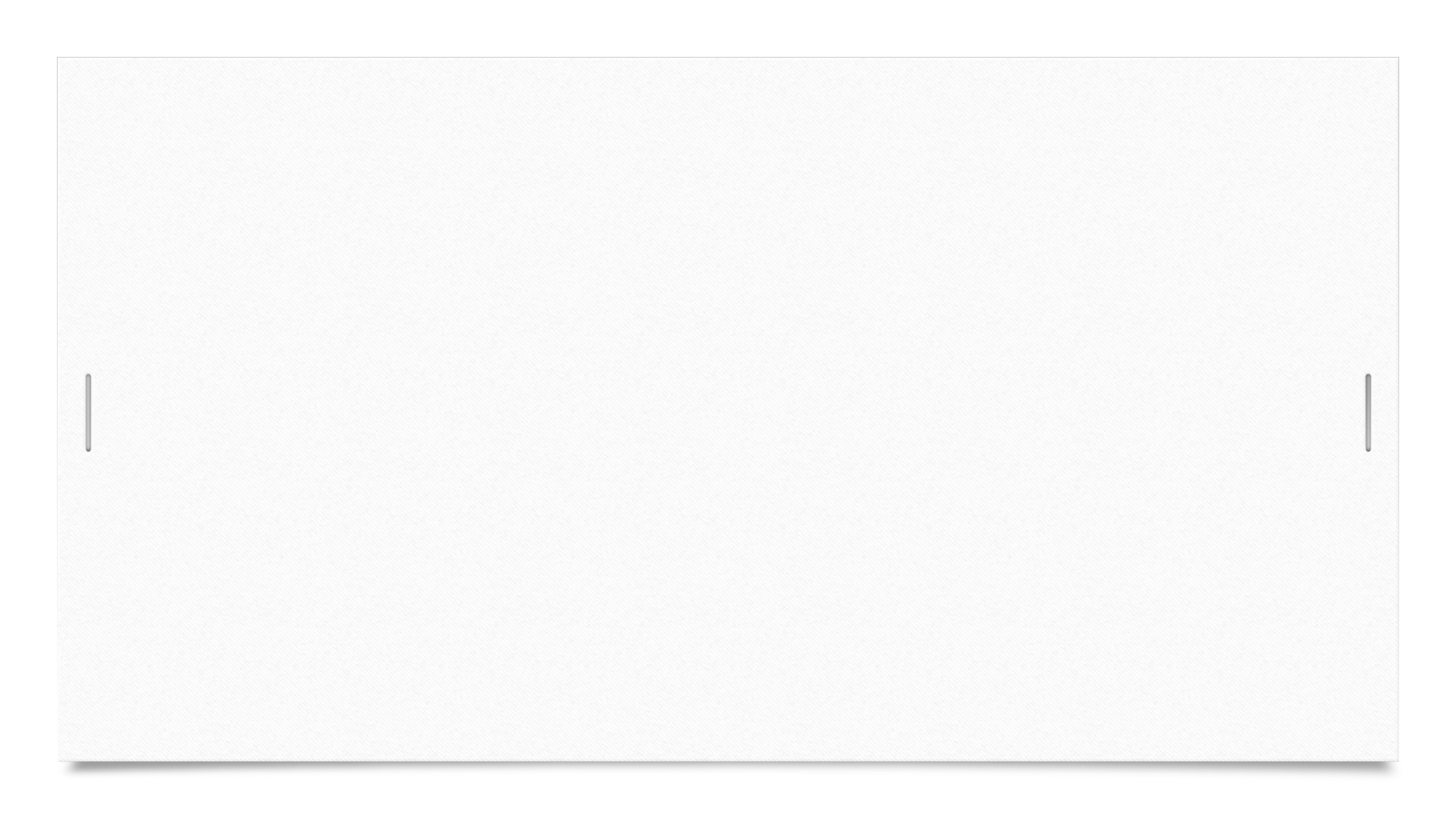 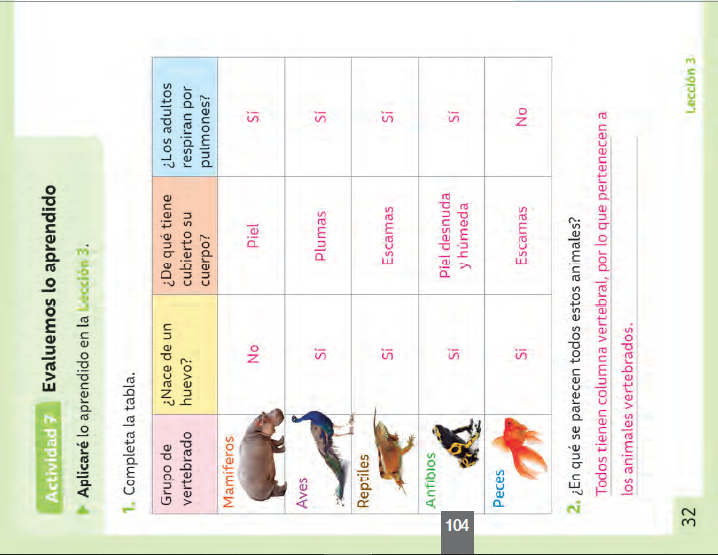 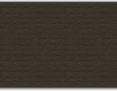 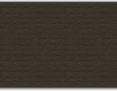 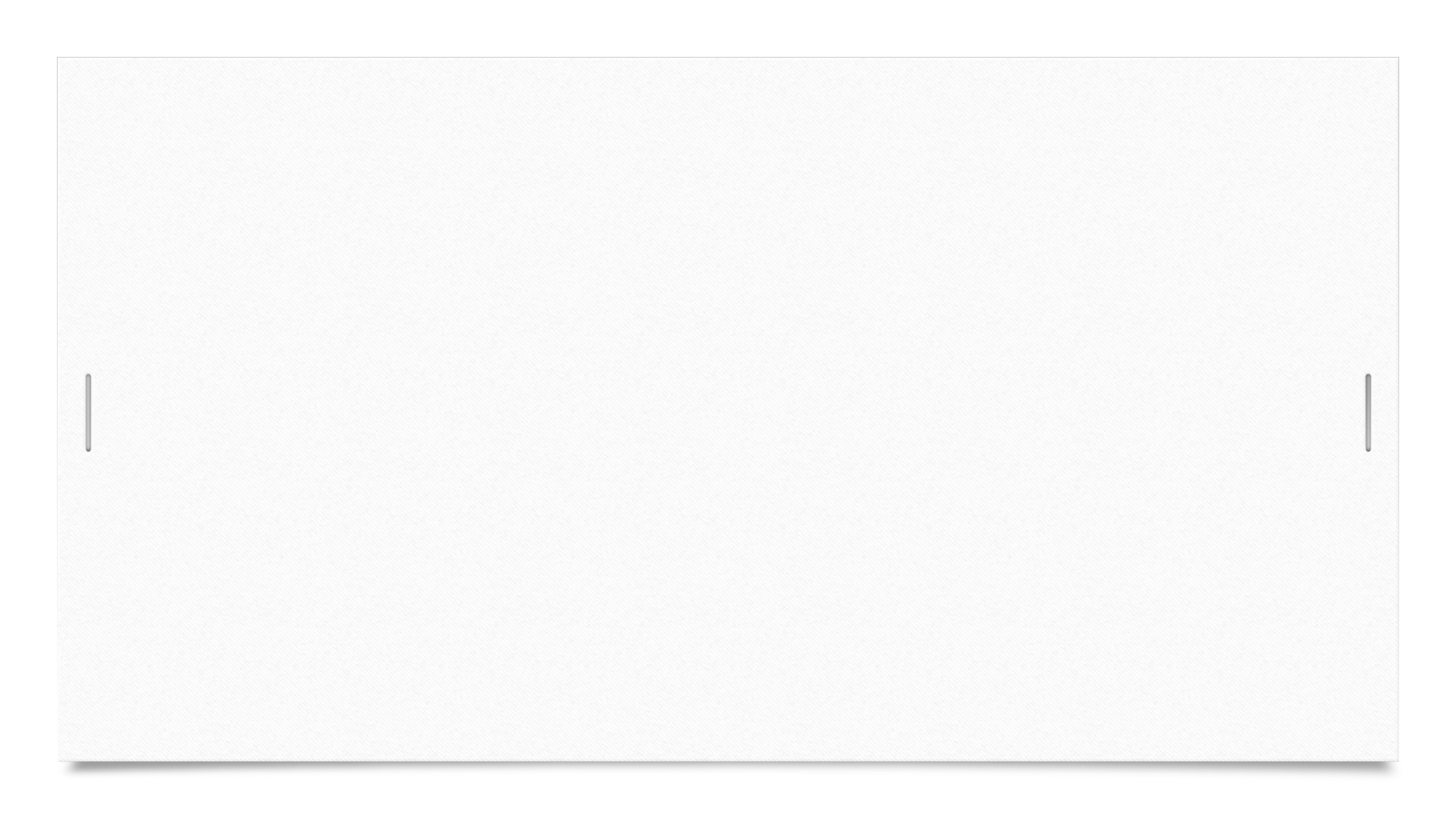 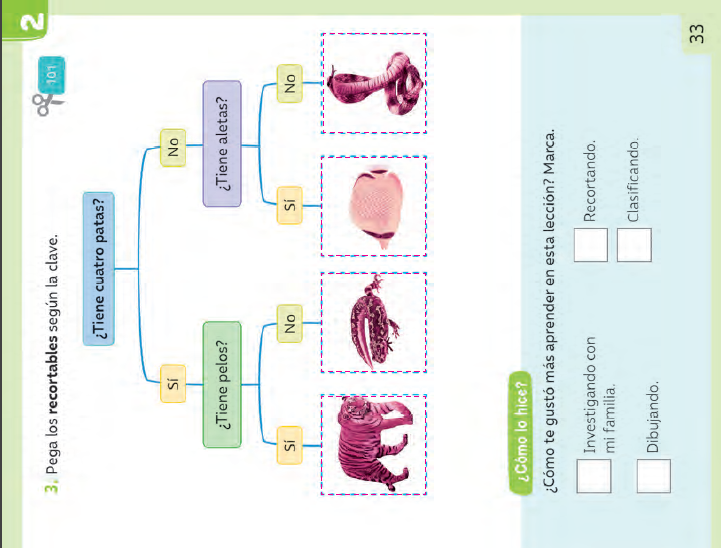 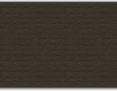 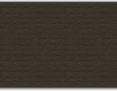 Juegos de la clase:
https://wordwall.net/play/2887/453/229
https://wordwall.net/es/resource/2493730
Activo mis conocimientos:
¿han oído hablar  de los animales invertebrados?
¿Qué te interesa aprender sobre ellos?
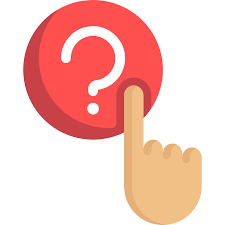 ¿Qué características tienen los animales invertebrados?
NO tienen esqueleto interno, ni columna vertebral
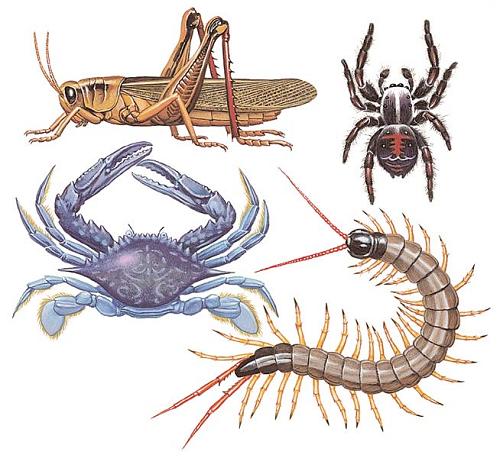 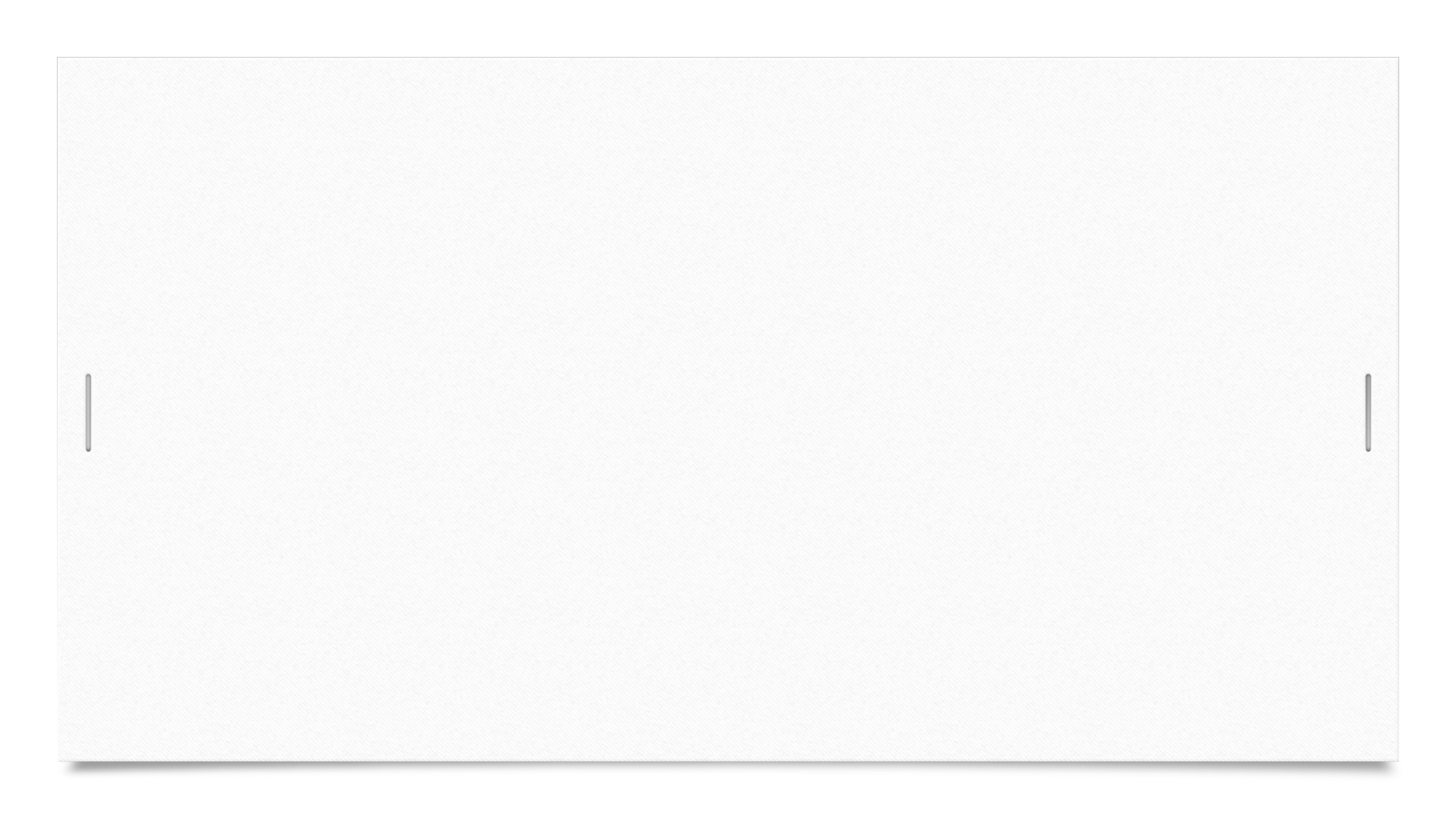 Tarea para la próxima clase:
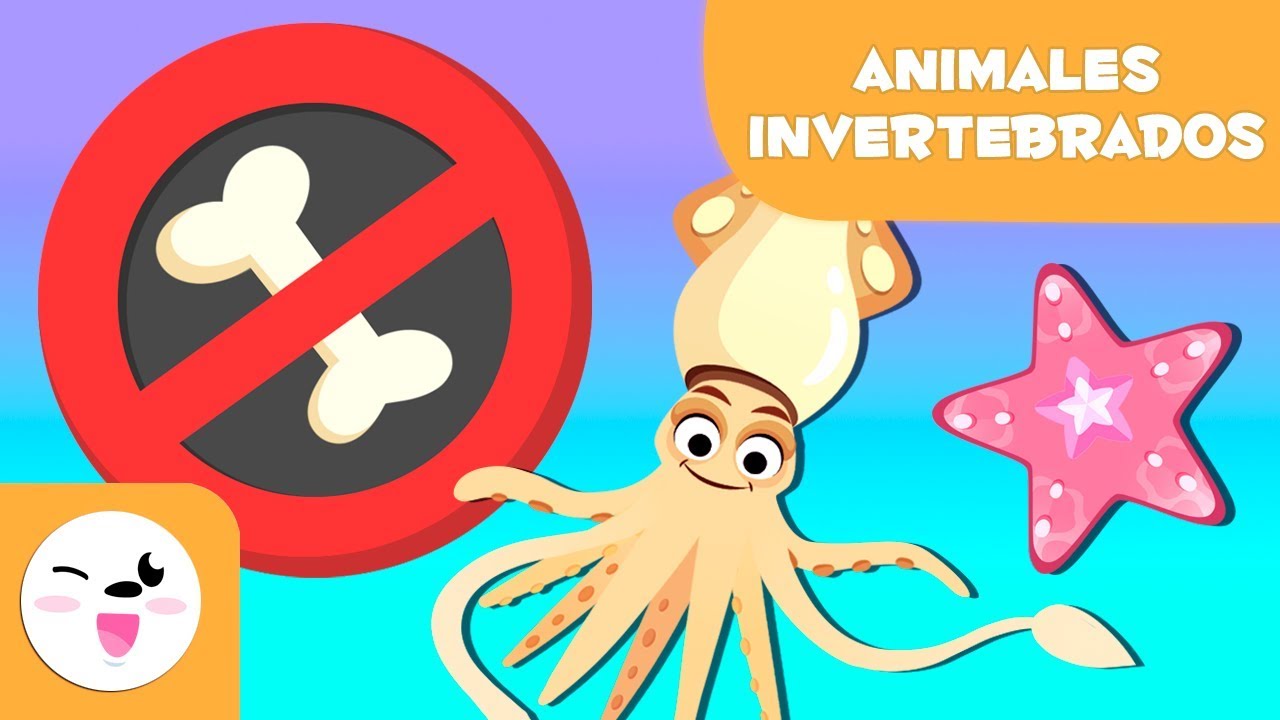 Buscar recortes de animales invertebrados y pegarlos en el cuaderno.
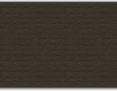 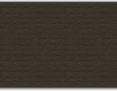